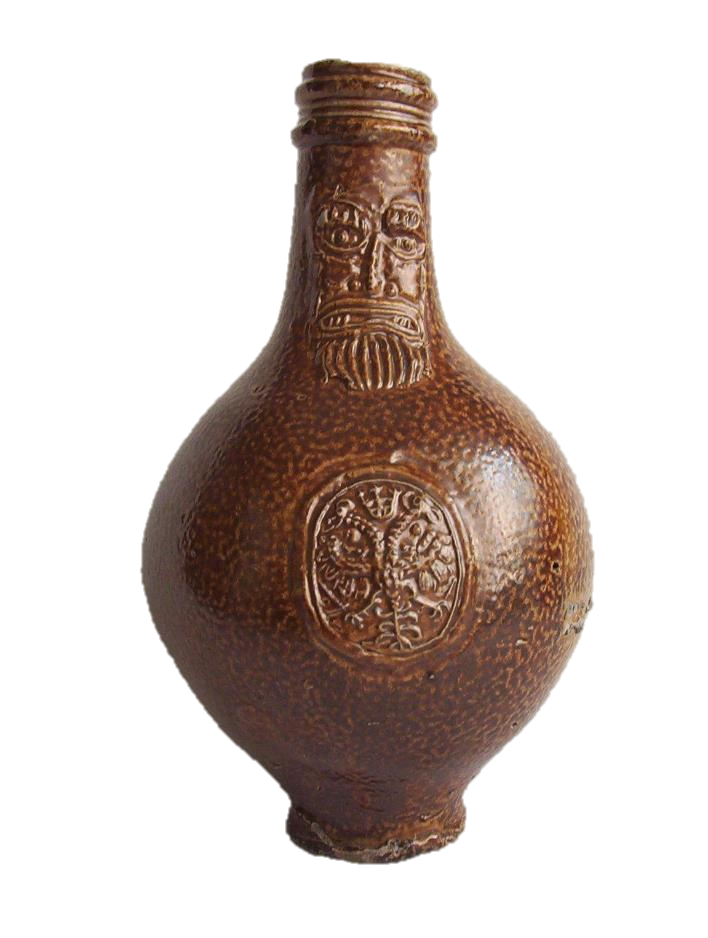 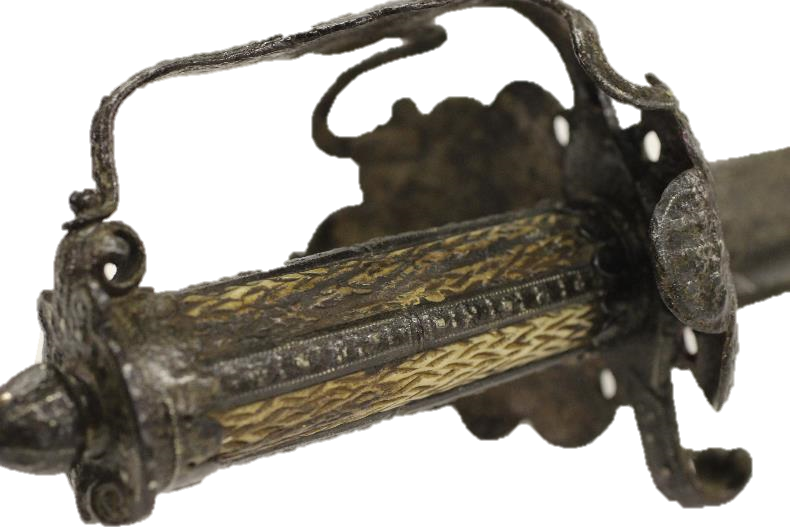 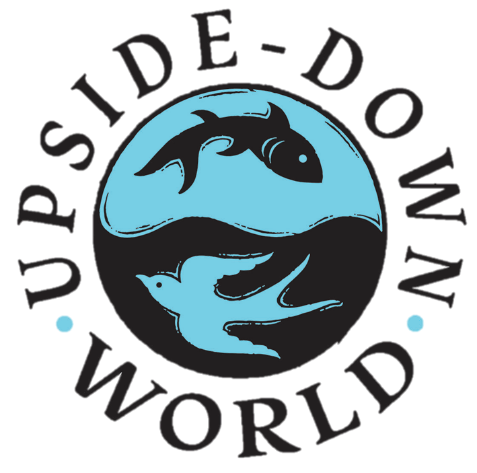 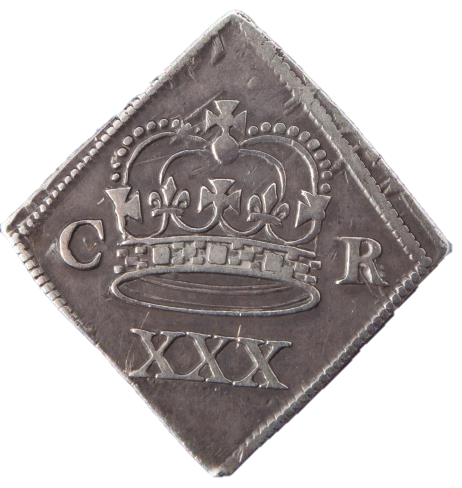 Sieges
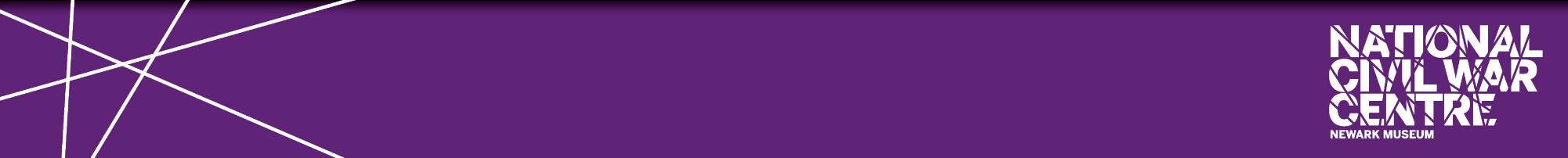 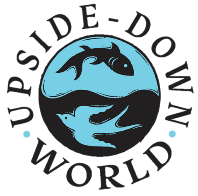 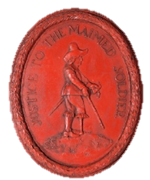 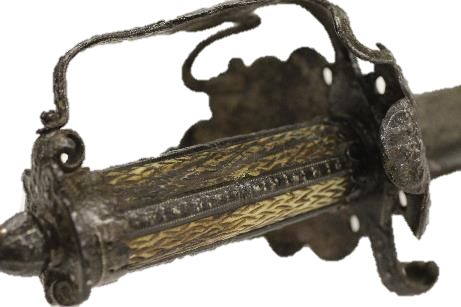 Finding out out about the past from objects
We can use the things people left behind to find out about what happened in the past. 

Use the ‘Star Object’ Sheet to help you look closely at these objects. 

Use the following activities to find out what stories these objects can tell.
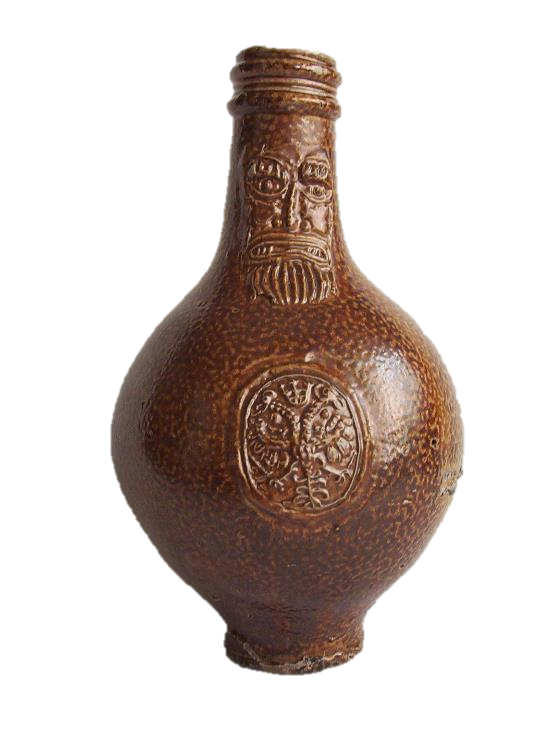 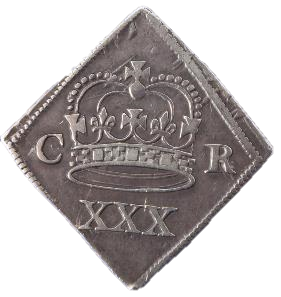 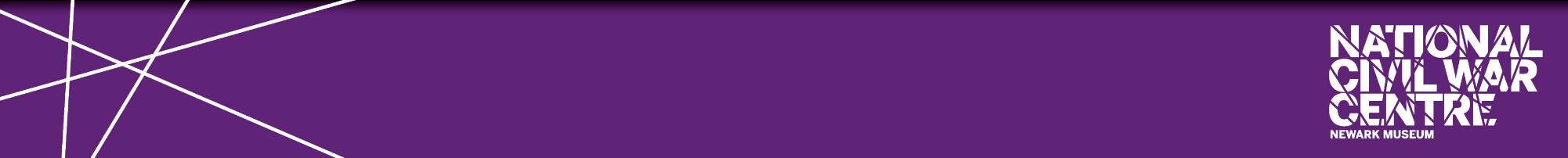 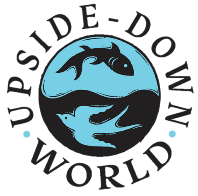 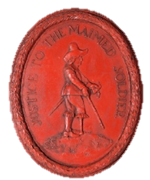 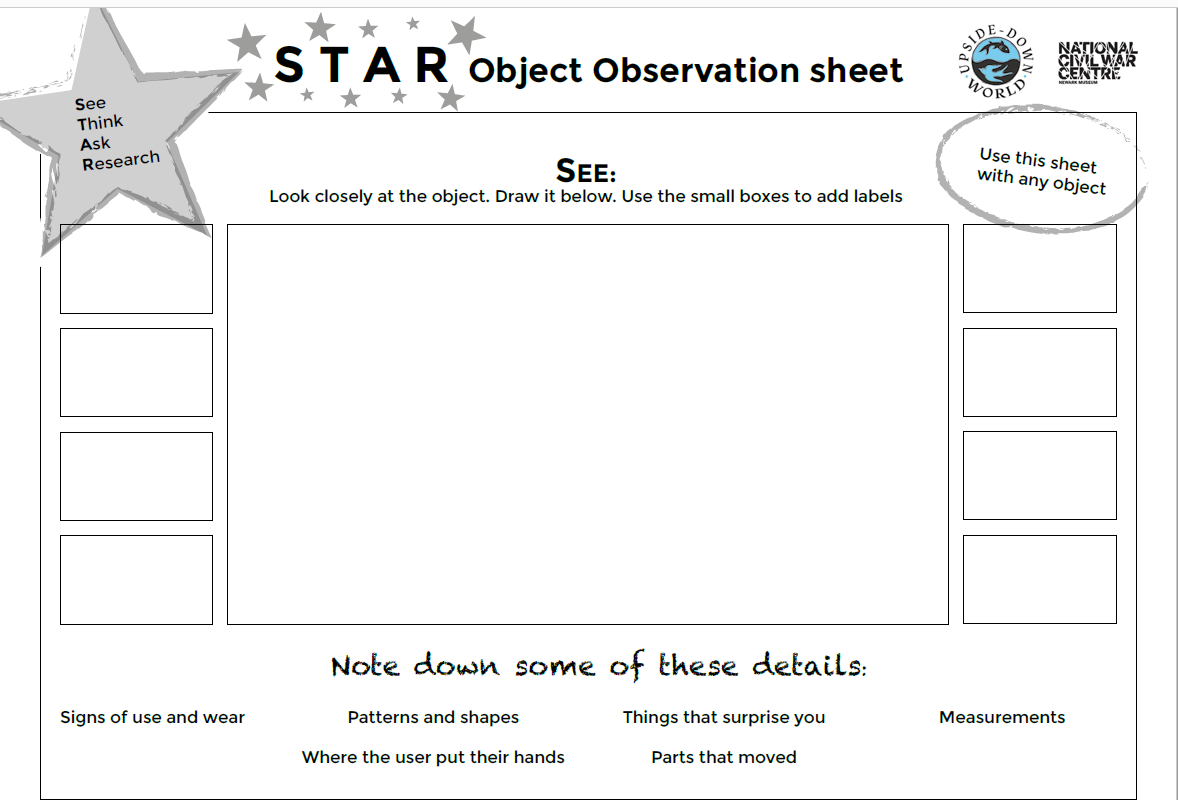 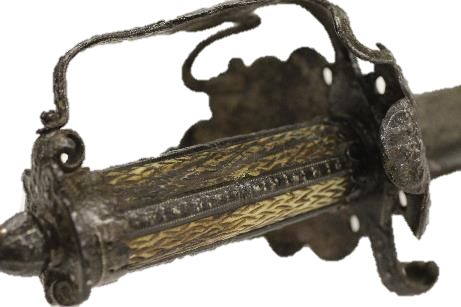 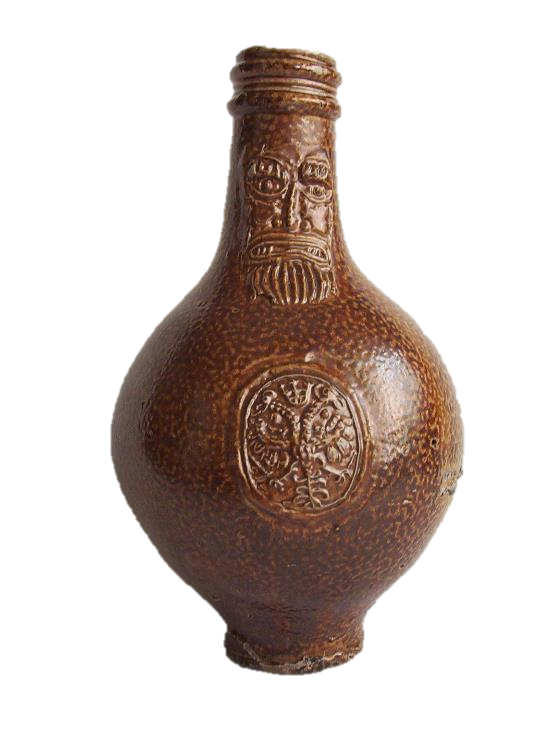 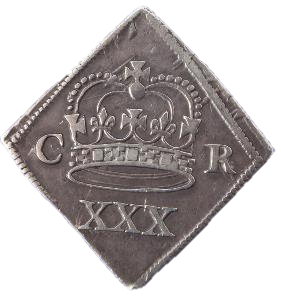 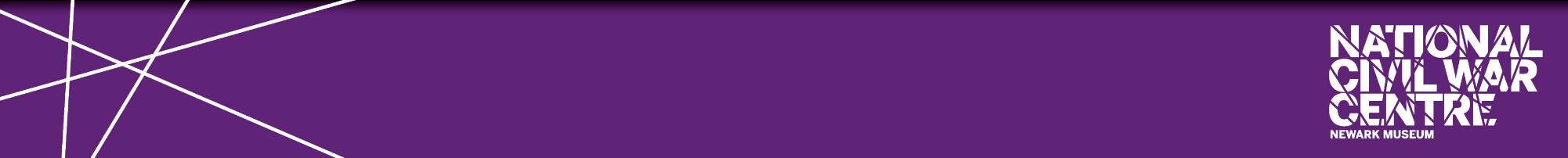 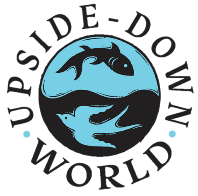 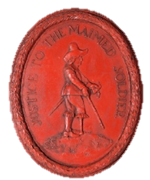 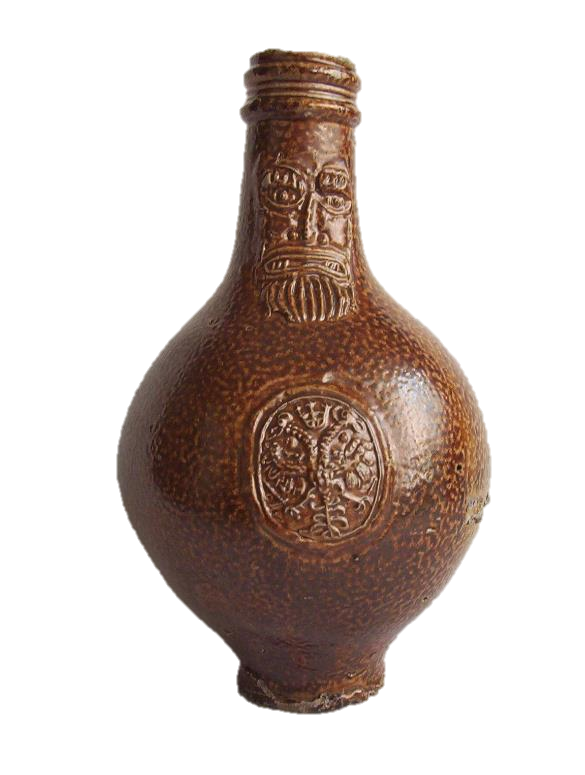 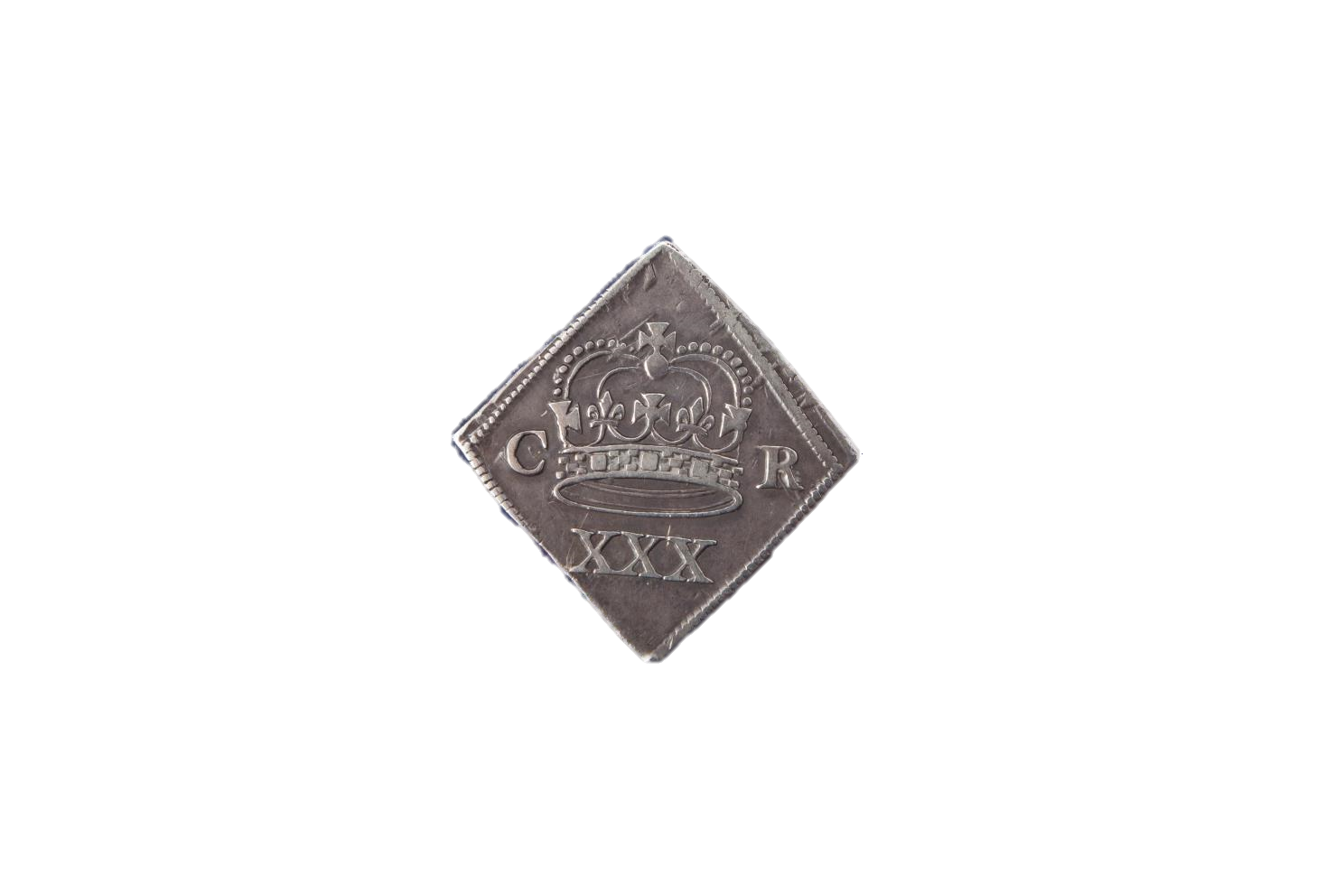 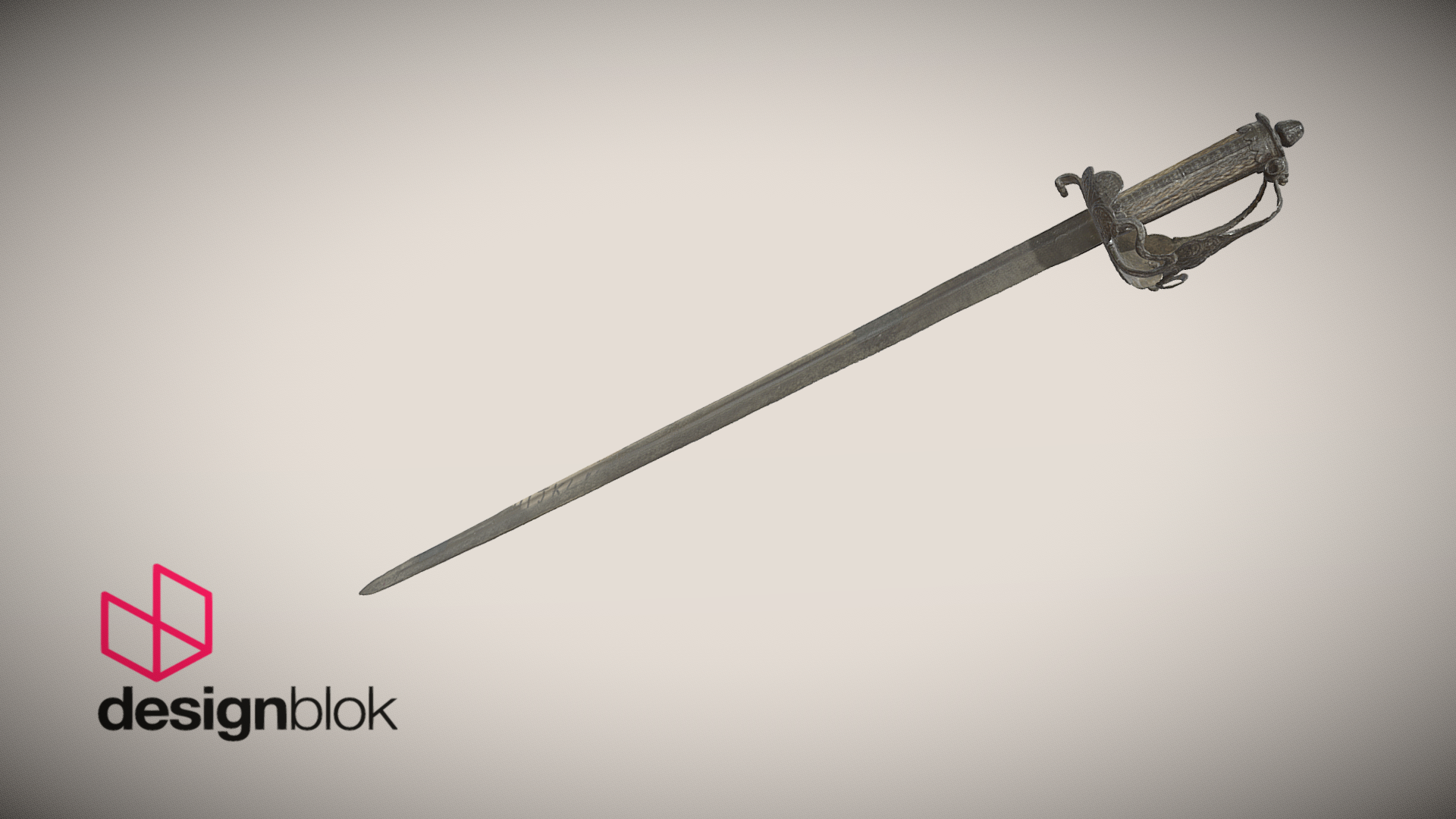 These objects were found in or near Newark, Nottinghamshire. Click on an object to study it closely.
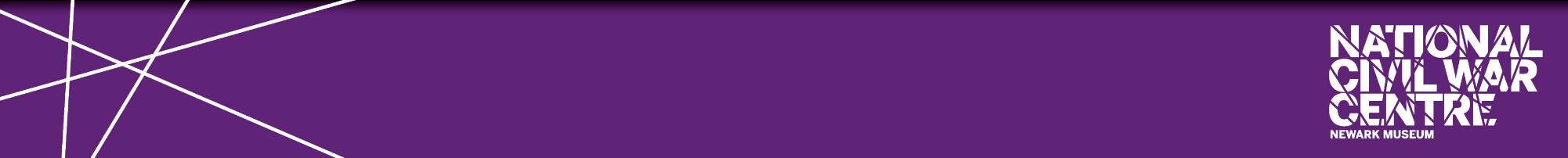 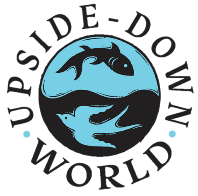 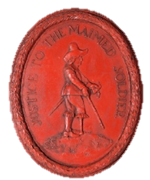 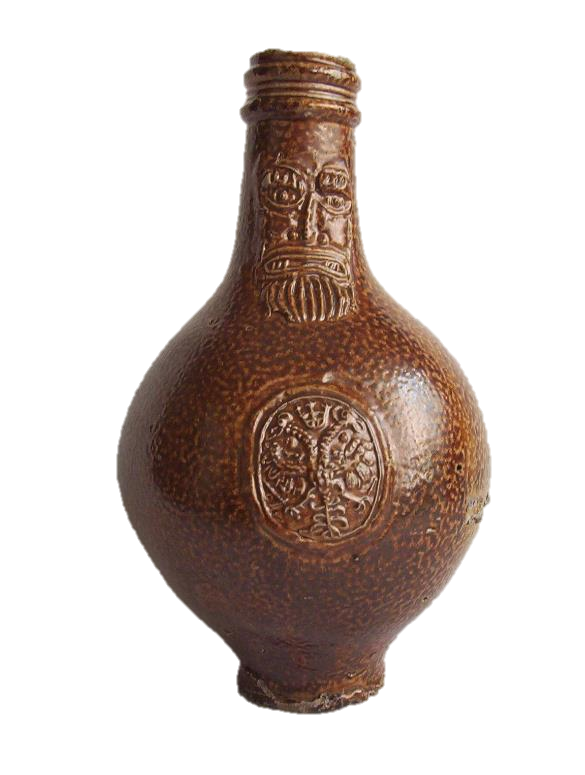 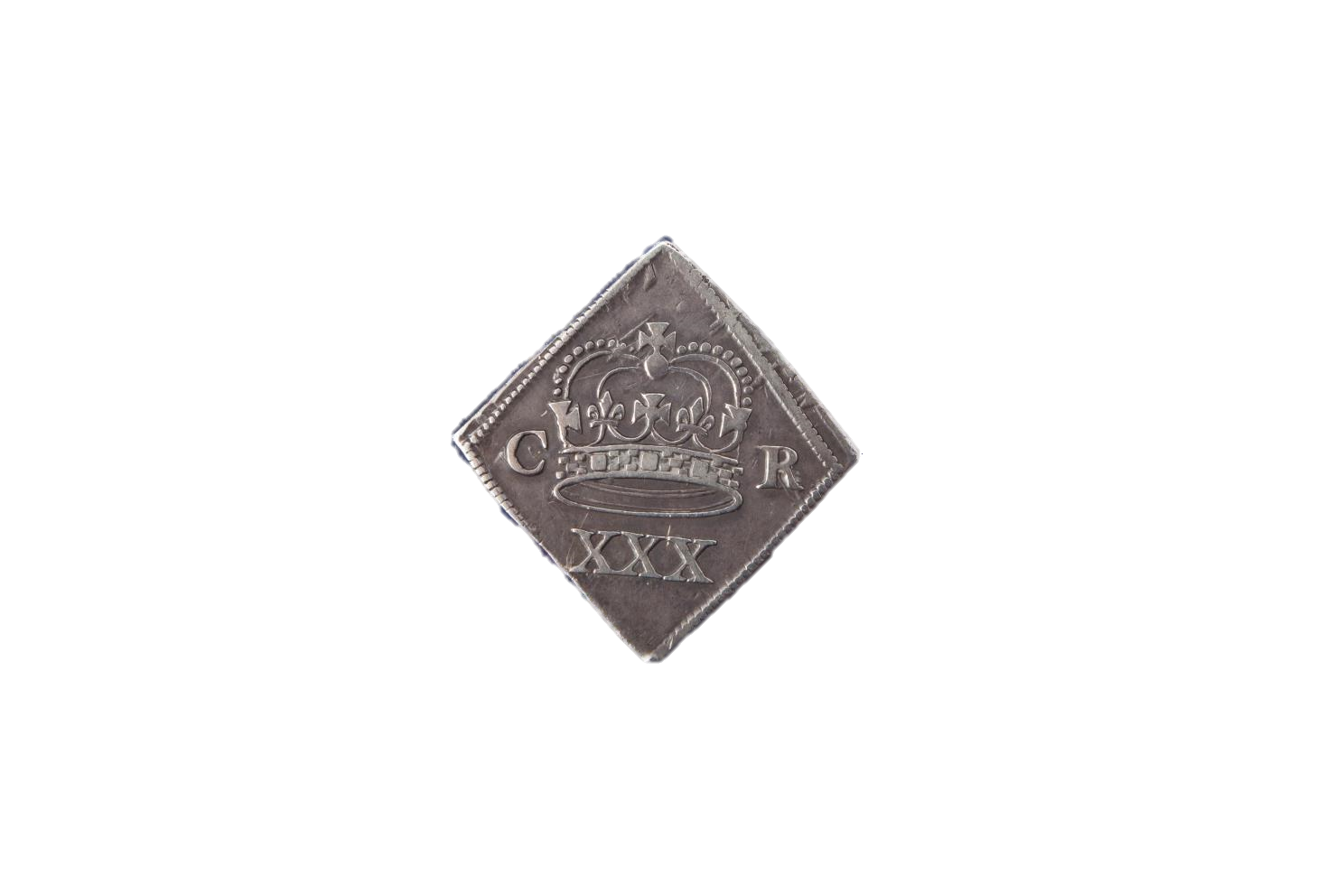 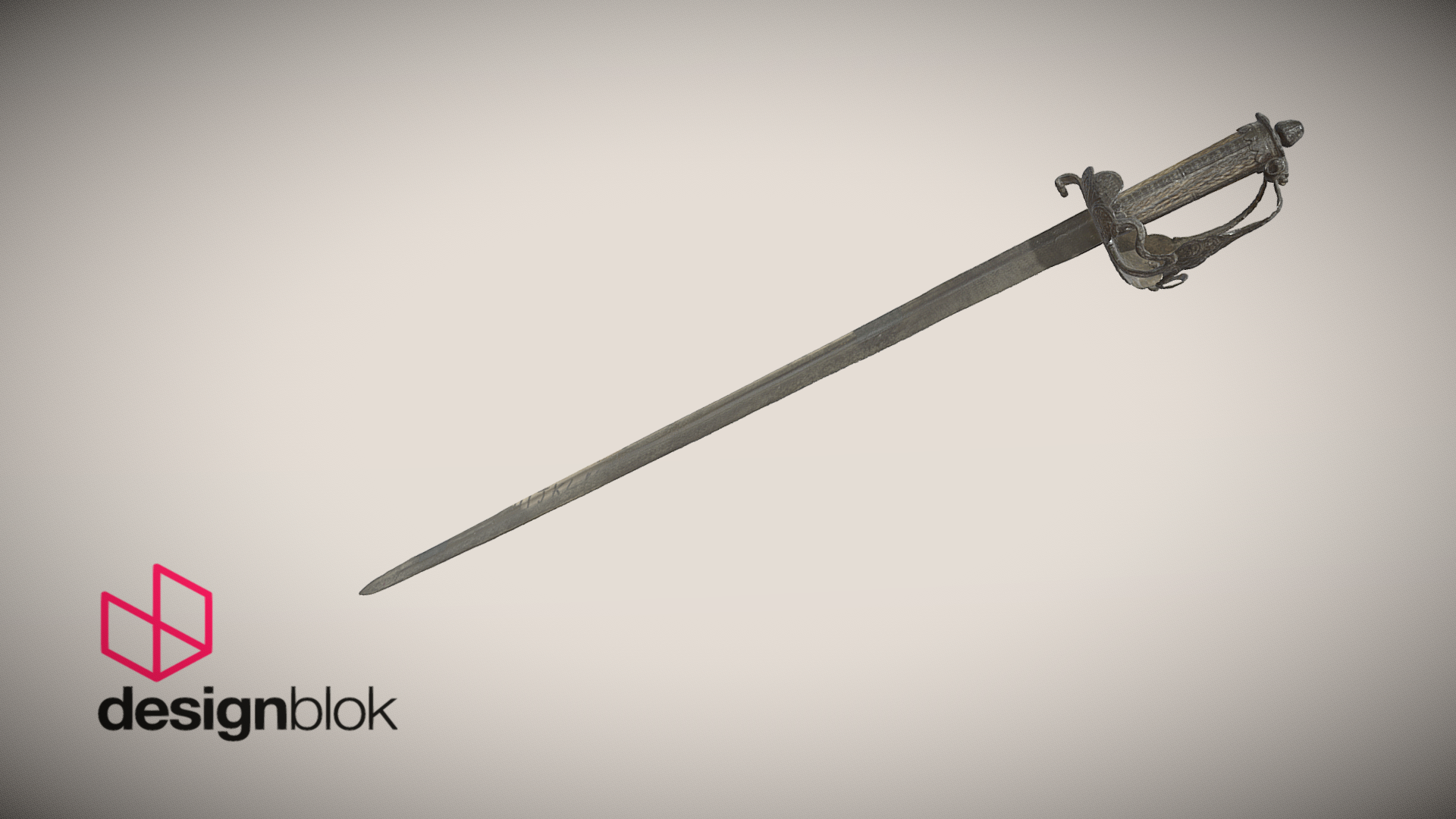 Now click on each object to find its activities
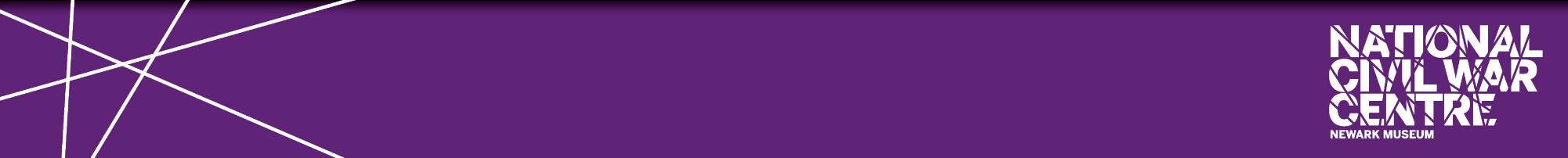 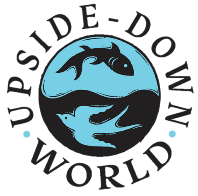 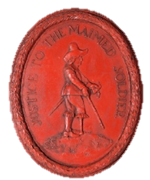 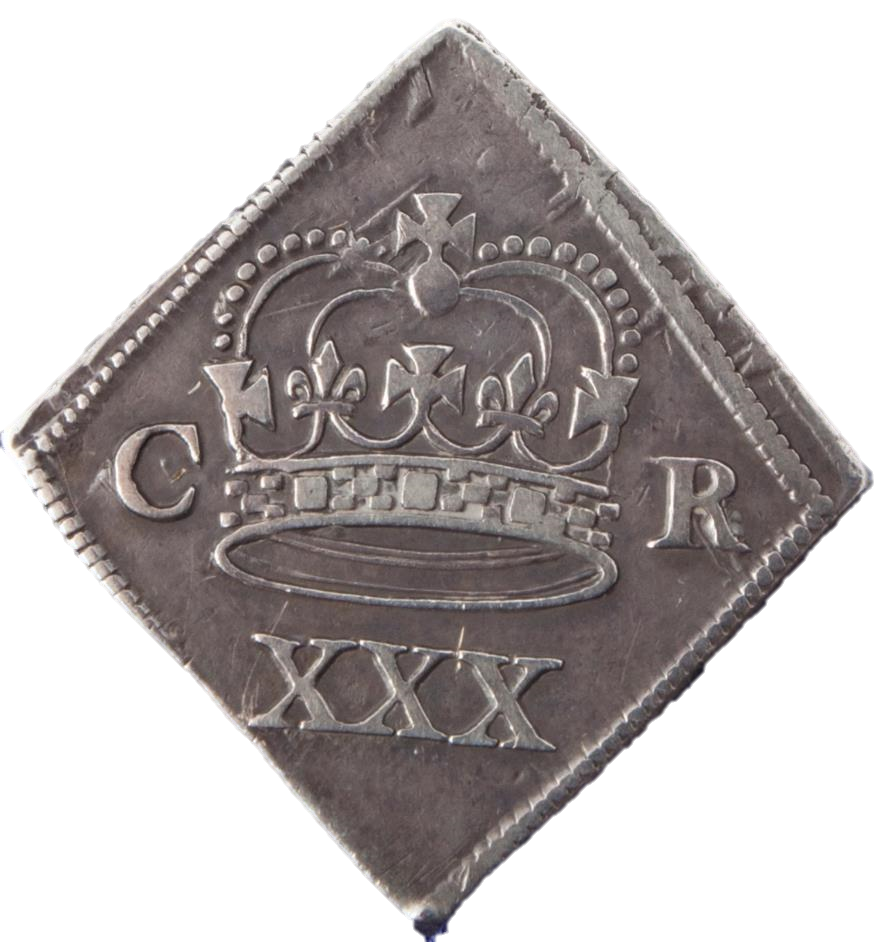 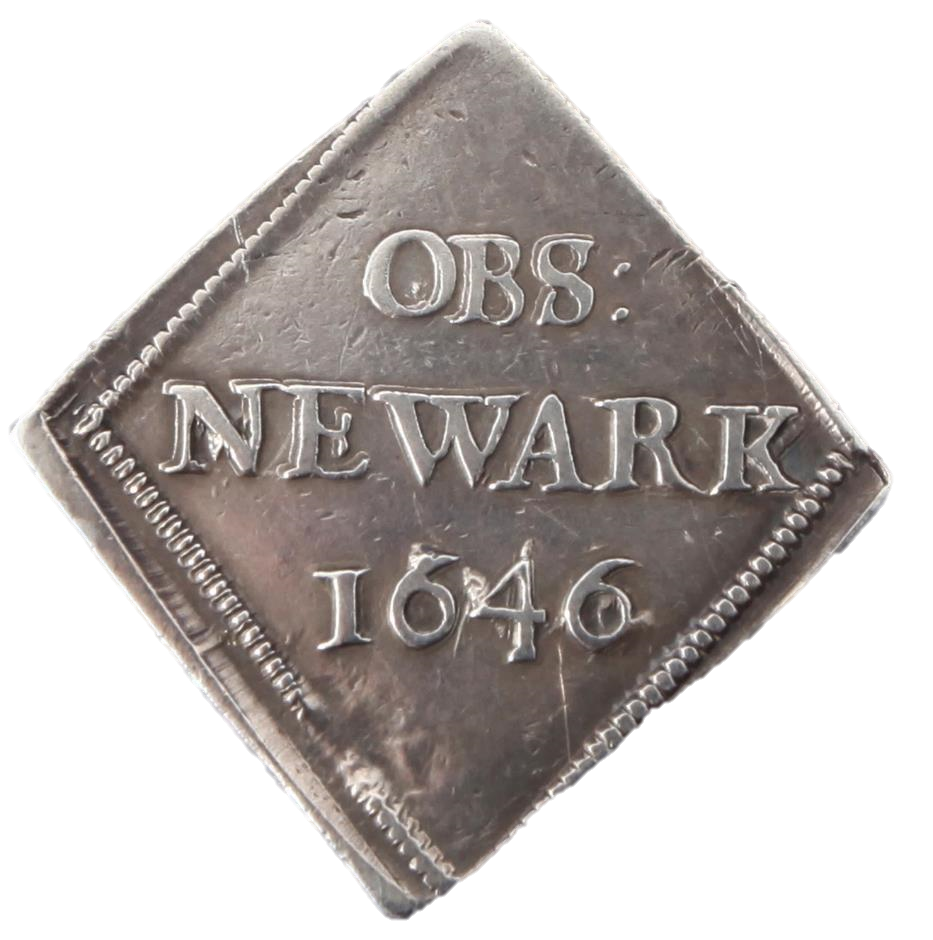 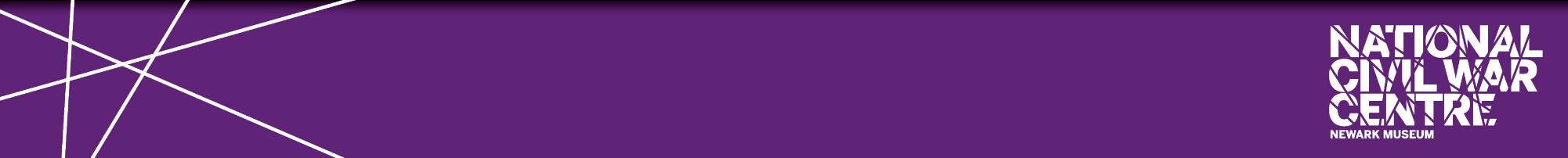 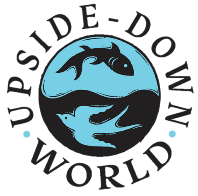 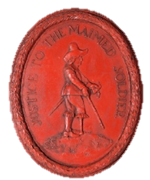 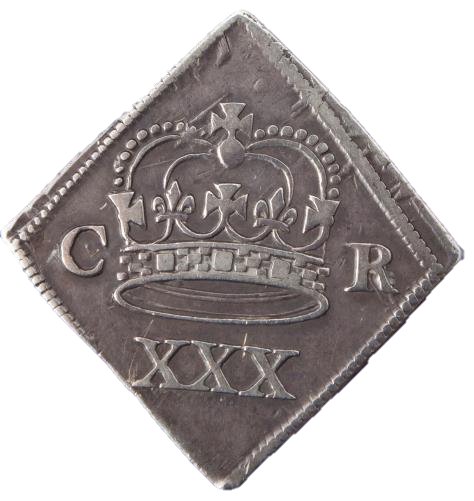 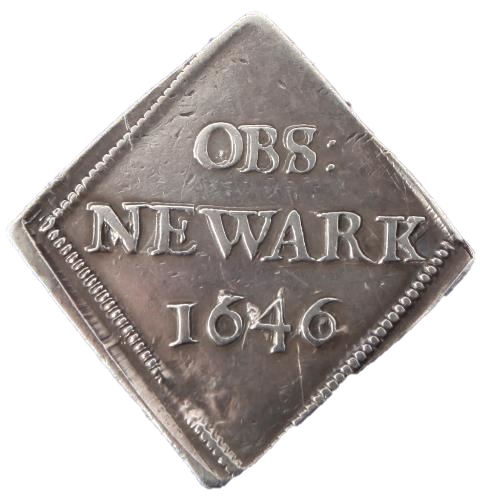 Click here to find out more about Newark siege coins
Click here to find out more about siege coins in general
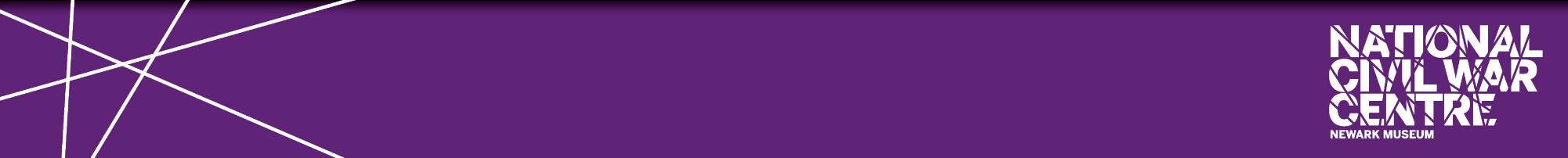 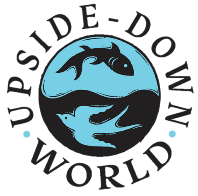 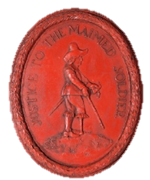 When towns were under siege, traders and shoppers could no longer come to market. 
This led to a shortage of coins. 
Without money, it was impossible to buy food or pay soldiers. 
To solve this problem, some towns created their own coins. 
Silver plates and cups were cut up and turned into special siege money.
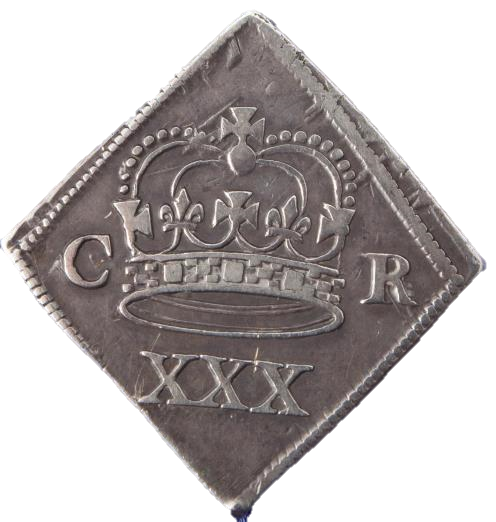 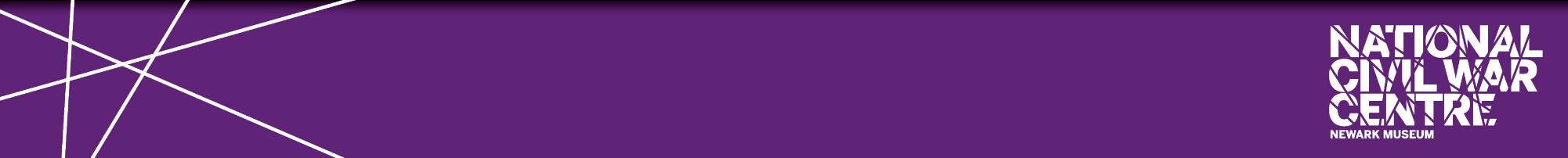 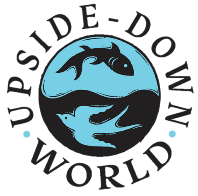 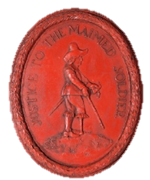 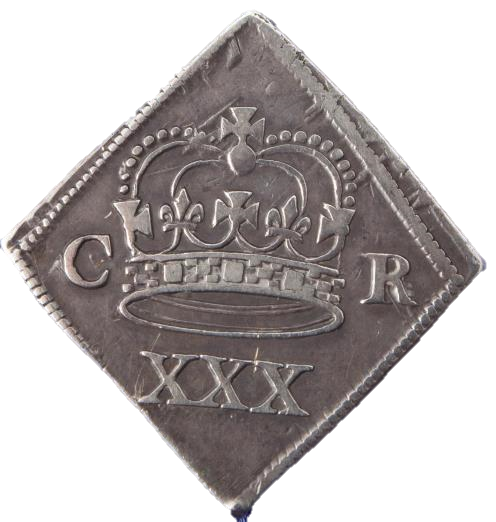 There were hundreds of sieges during the British Civil Wars but siege money is quite rare. 
It was only produced in Newark, Carlisle, Scarborough, Colchester and Pontefract.
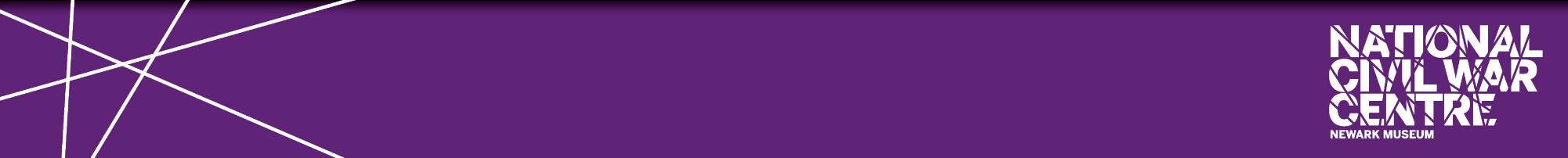 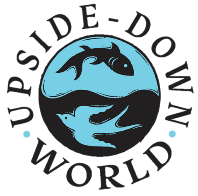 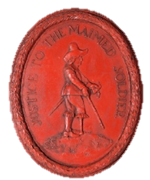 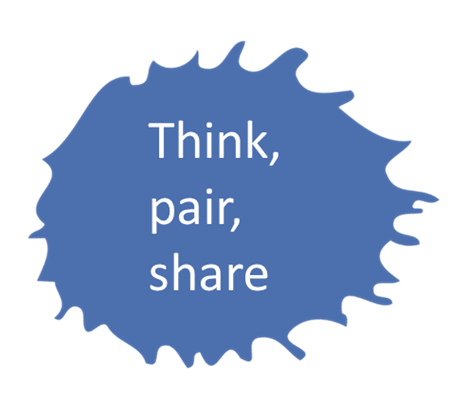 Strange Shapes
Siege coins were minted in shapes like this.

Why do you think this was?
Clue!

These places were cut off from the outside world and could only use the materials they already had.
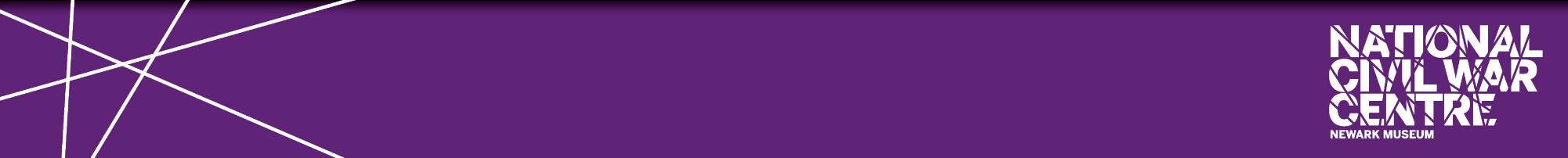 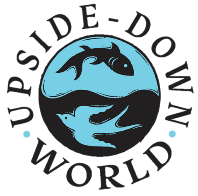 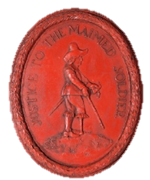 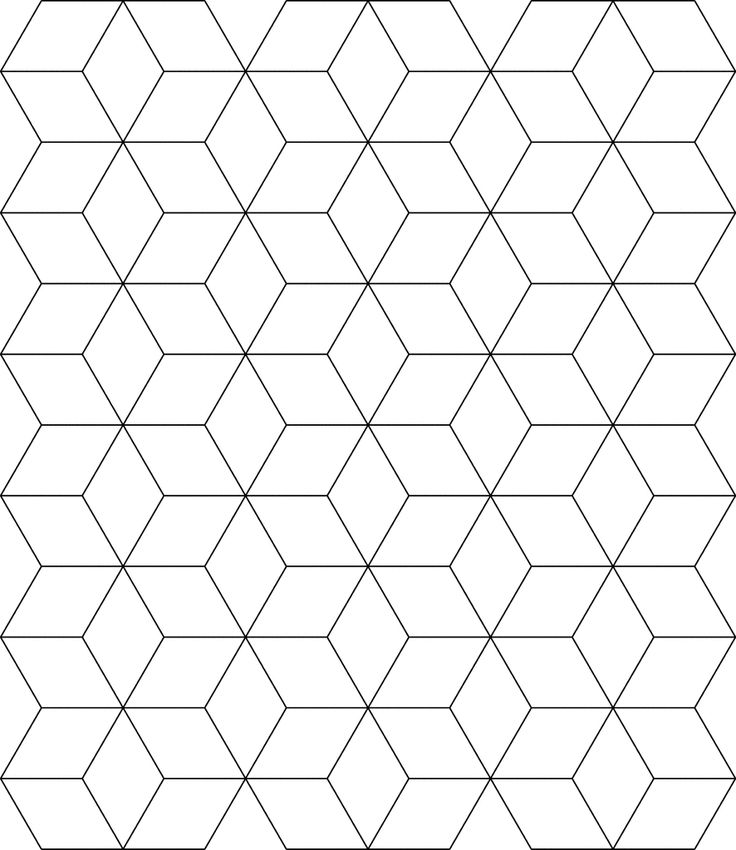 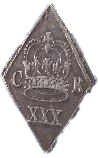 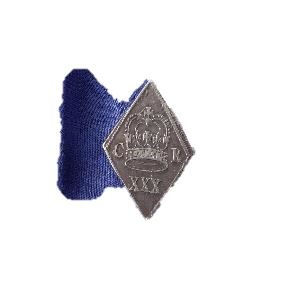 Cutting straight sides shapes meant less material was wasted
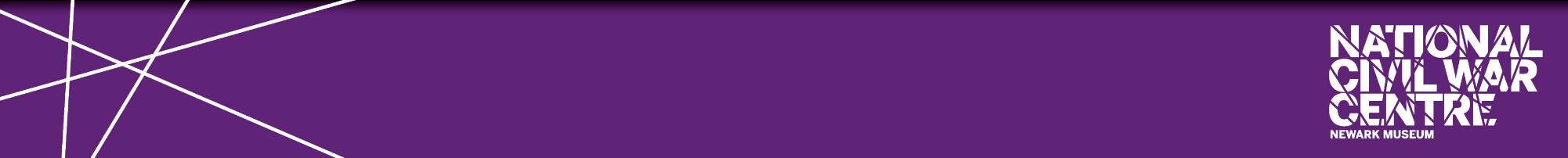 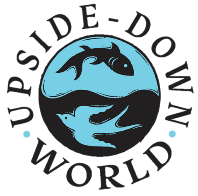 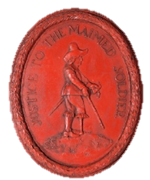 Choose any straight sided, tessellating shape.

Include the year and an image of the besieged place.

Show if you are  Royalist or  Parliamentarian.

Make lots of coins out of one side of a  cereal box and share them with your friends!
Design your own Siege Coin
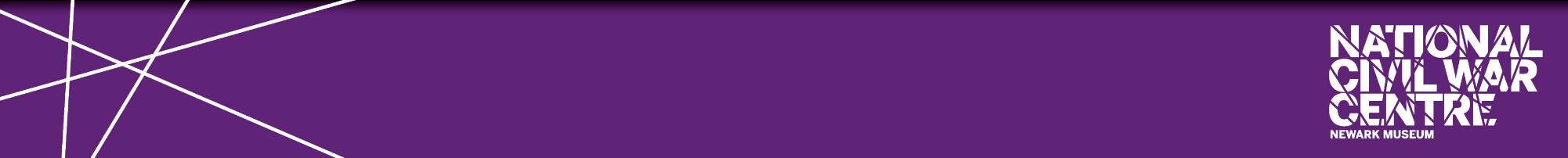 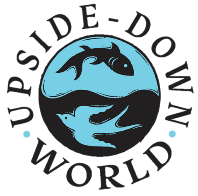 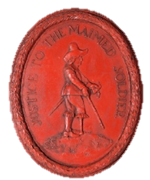 Newark Siege Coins
C R stands for Carolus Rex, Latin for 
‘King Charles’
OBS is short for OBSESSUM, 
Latin for 
‘Under Siege’
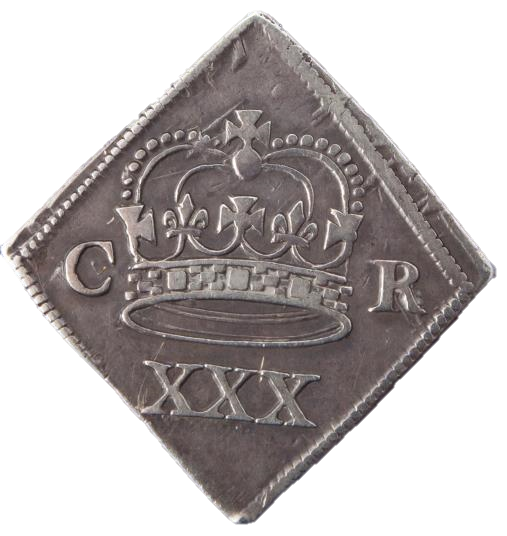 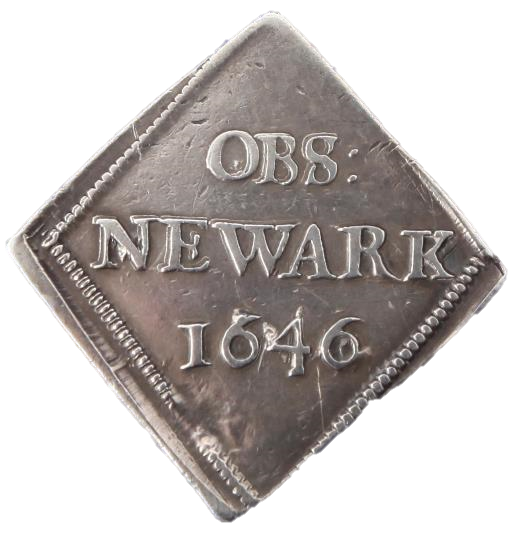 1646 was the year of Newark’s 3rd siege
XXX shows how much money this coin was worth. There were coins like this minted for different amounts of money
Click here to find out more about siege coins in general
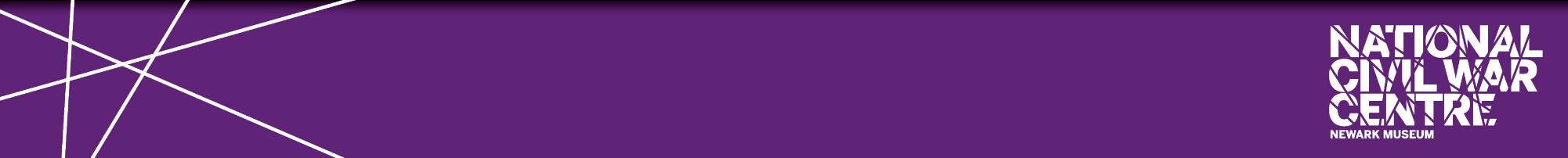 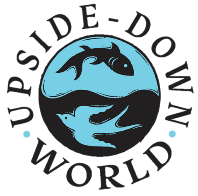 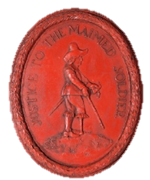 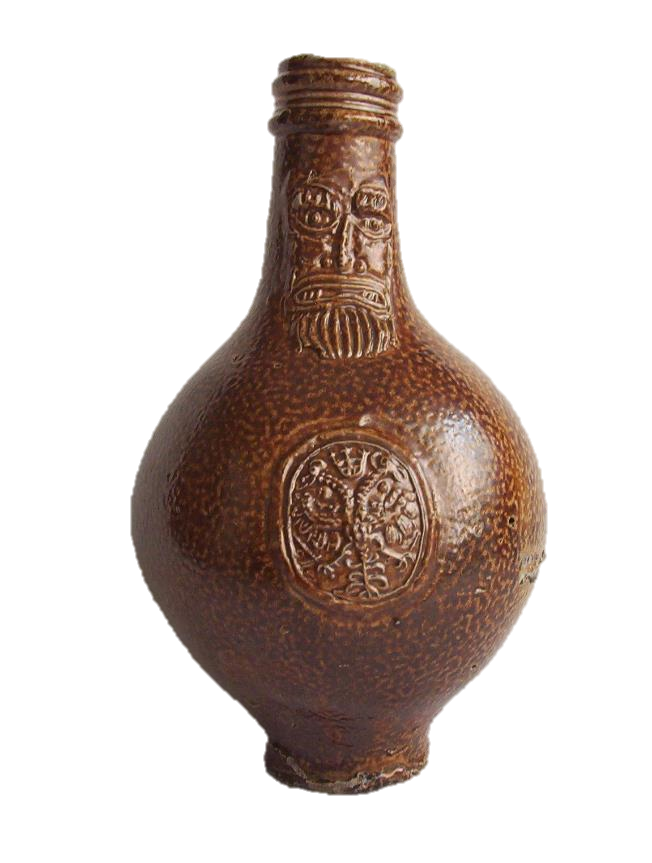 Bellarmine Jugs
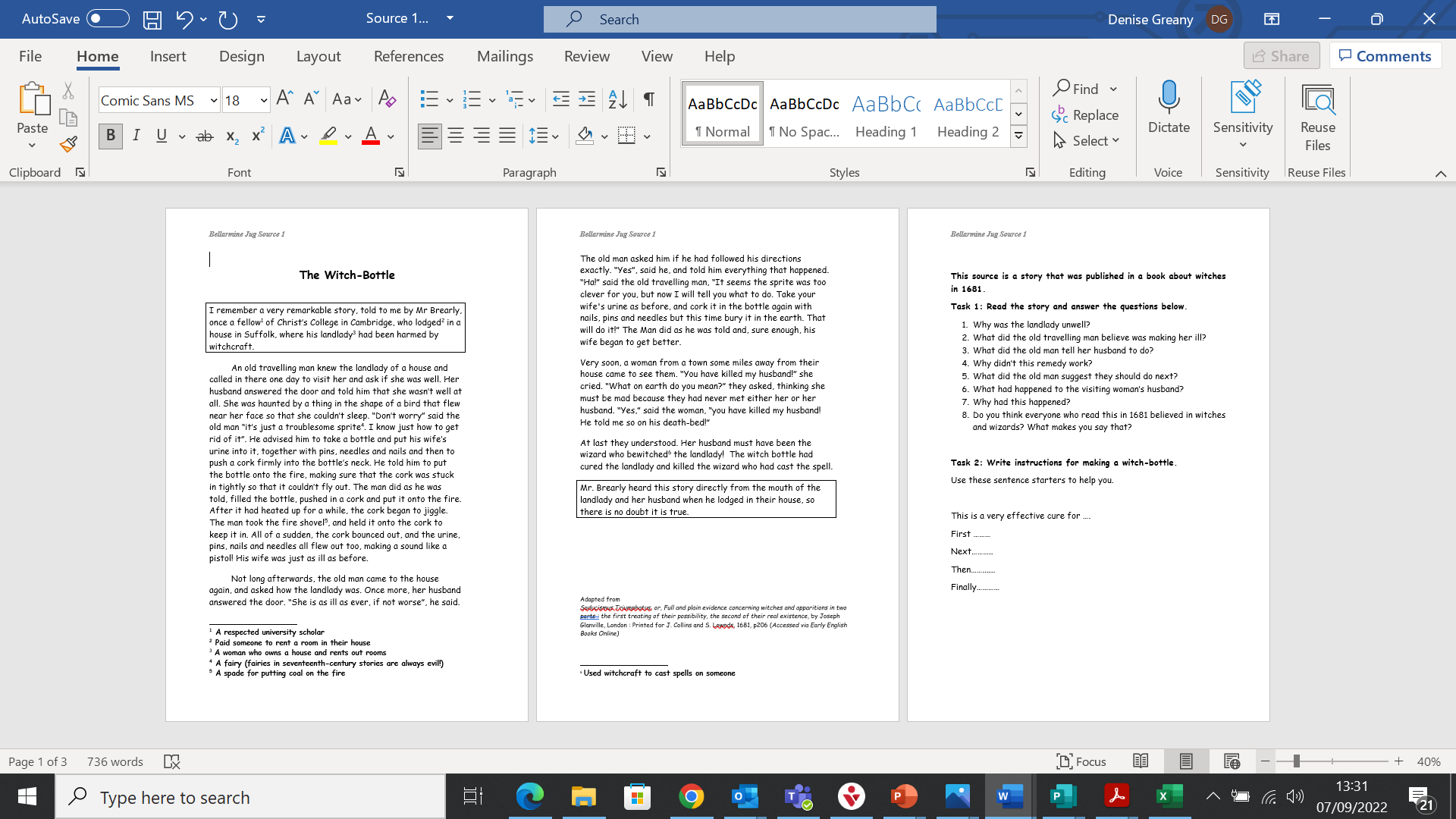 . 

Read Source 1, a seventeenth- century account.

Complete the tasks on the Bellarmine Jug sheet
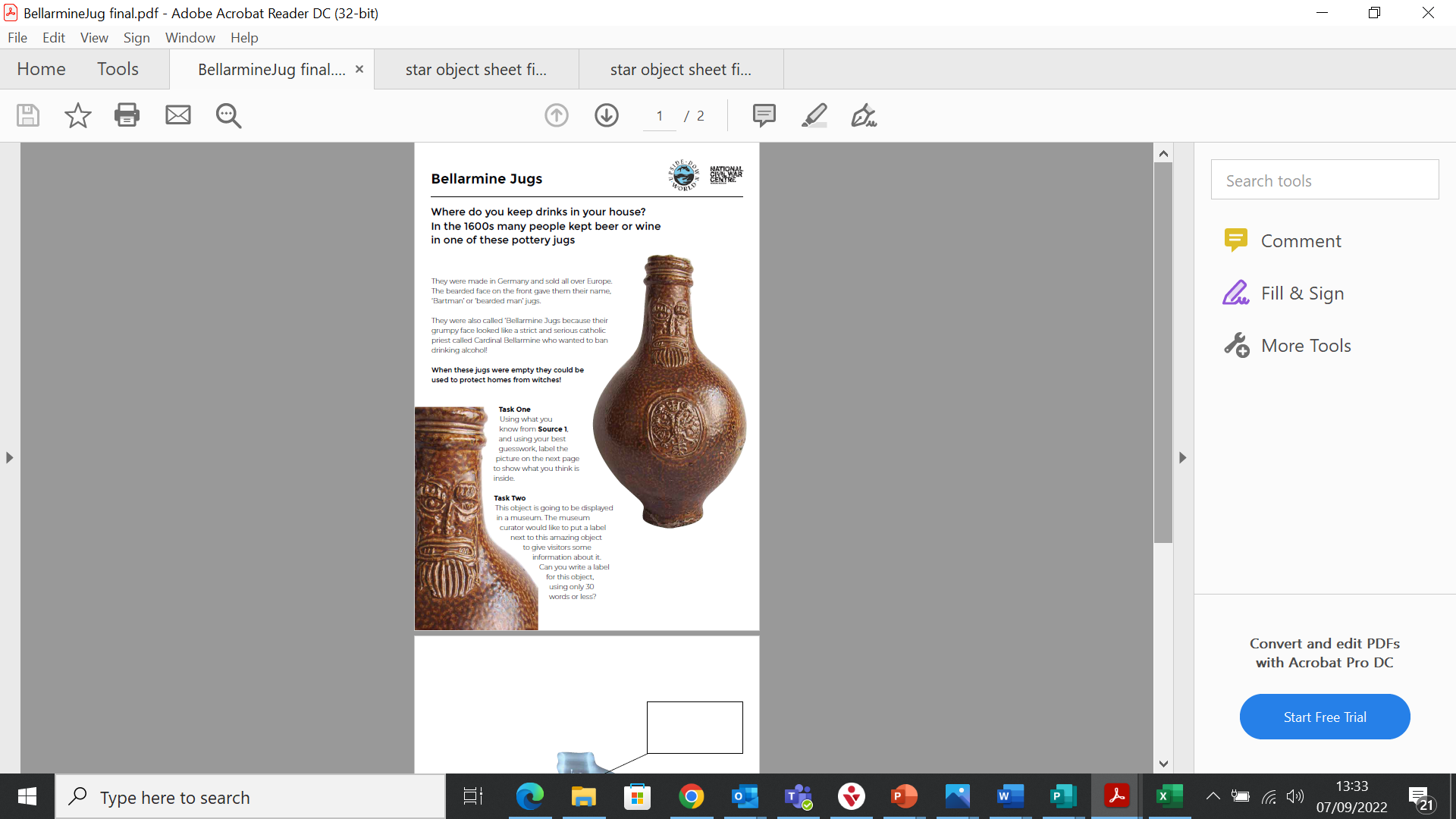 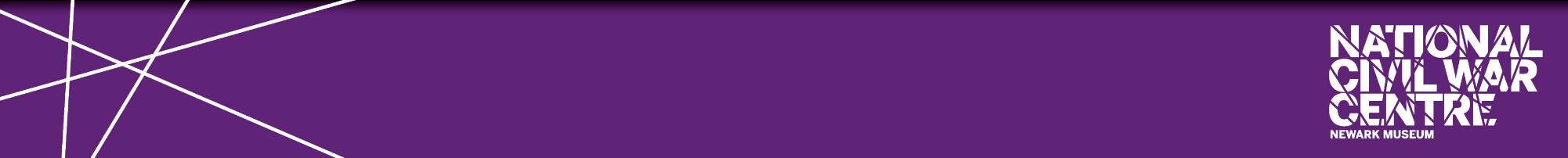 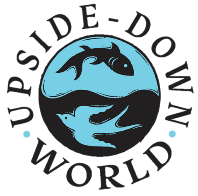 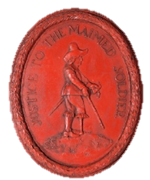 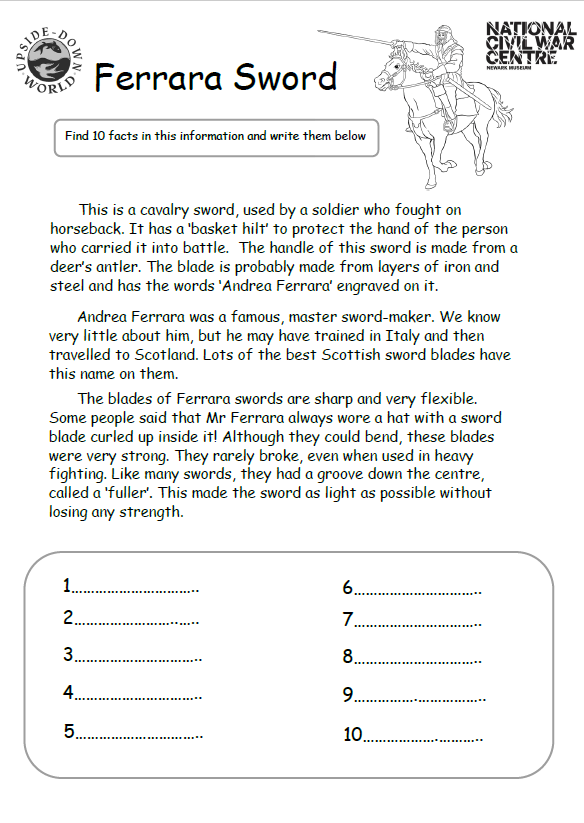 . 

This Ferrara sword was found near Newark in Nottinghamshire. It had probably been brought there by one of the Scottish Parliamentarian soldiers besieging Newark in 1646. 

Read the information sheet about Ferrara Swords. Find 10 facts about these swords and write them on the sheet.
Ferrara Sword
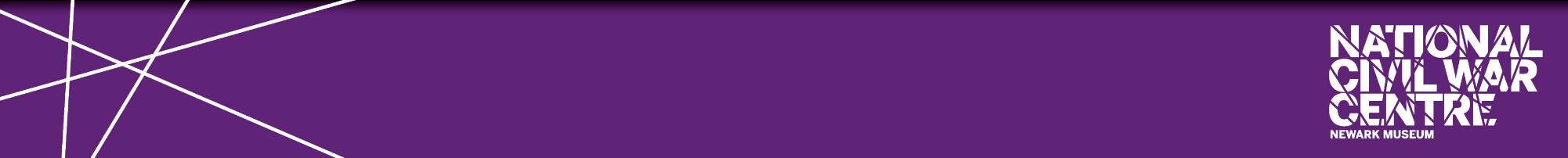 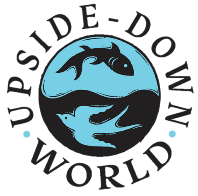 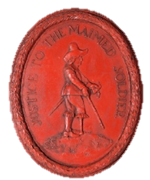 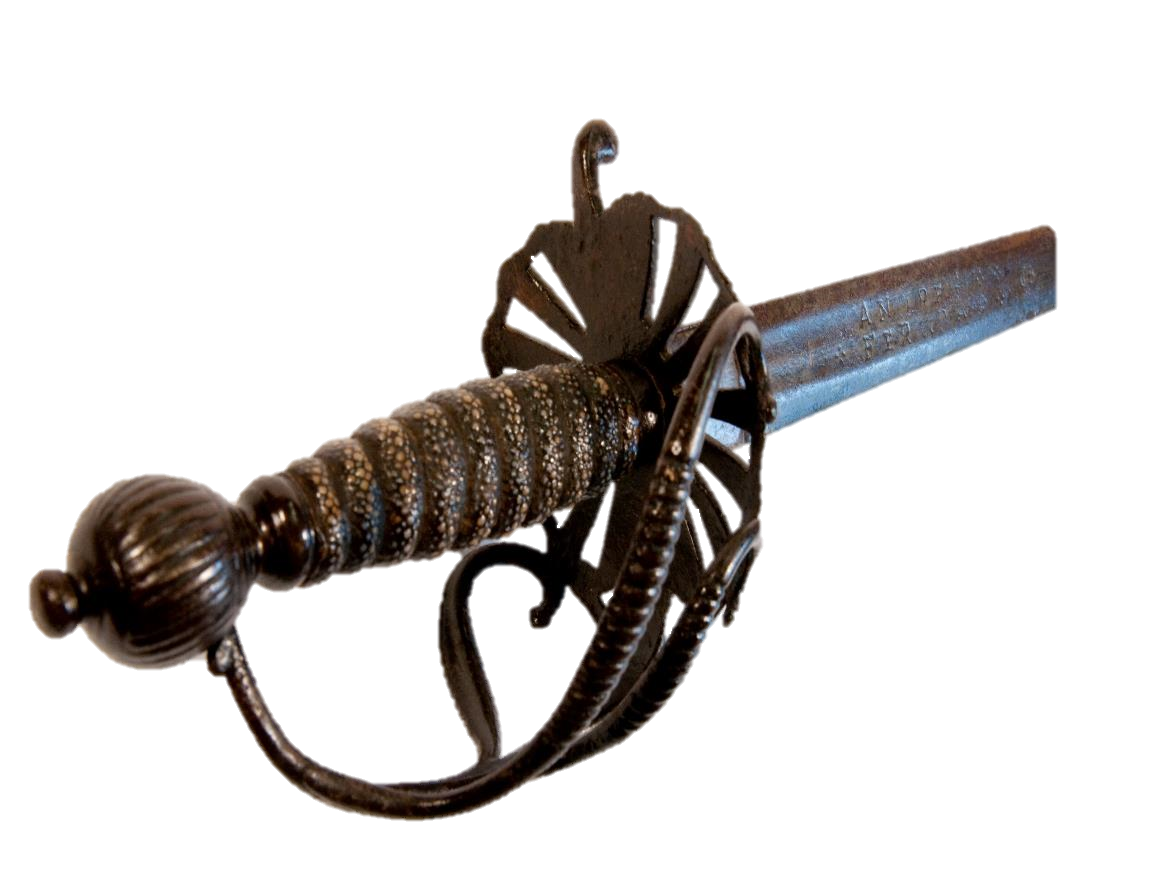 10  Ferrara Facts
10  Ferrara Facts
This is a cavalry sword

Its blade is very strong

It is made of iron and steel

The blade is bendy

The blade rarely broke, even in heavy fighting

The groove on the blade is called a fuller. It made the sword has light as possible without losing any of its strength
This Ferrara sword has a handle covered in snake skin! Why do you think this was?
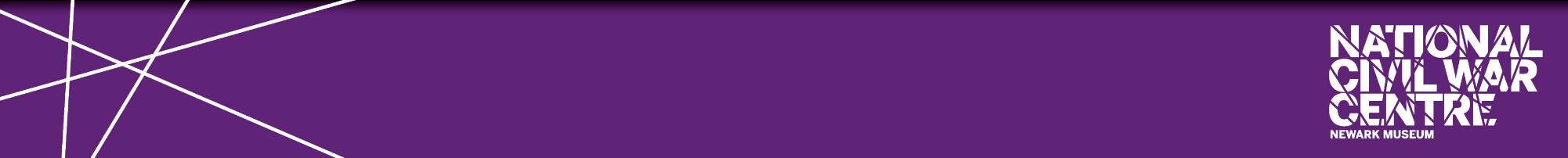 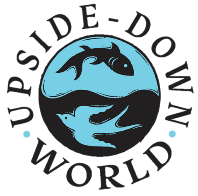 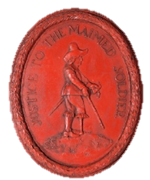 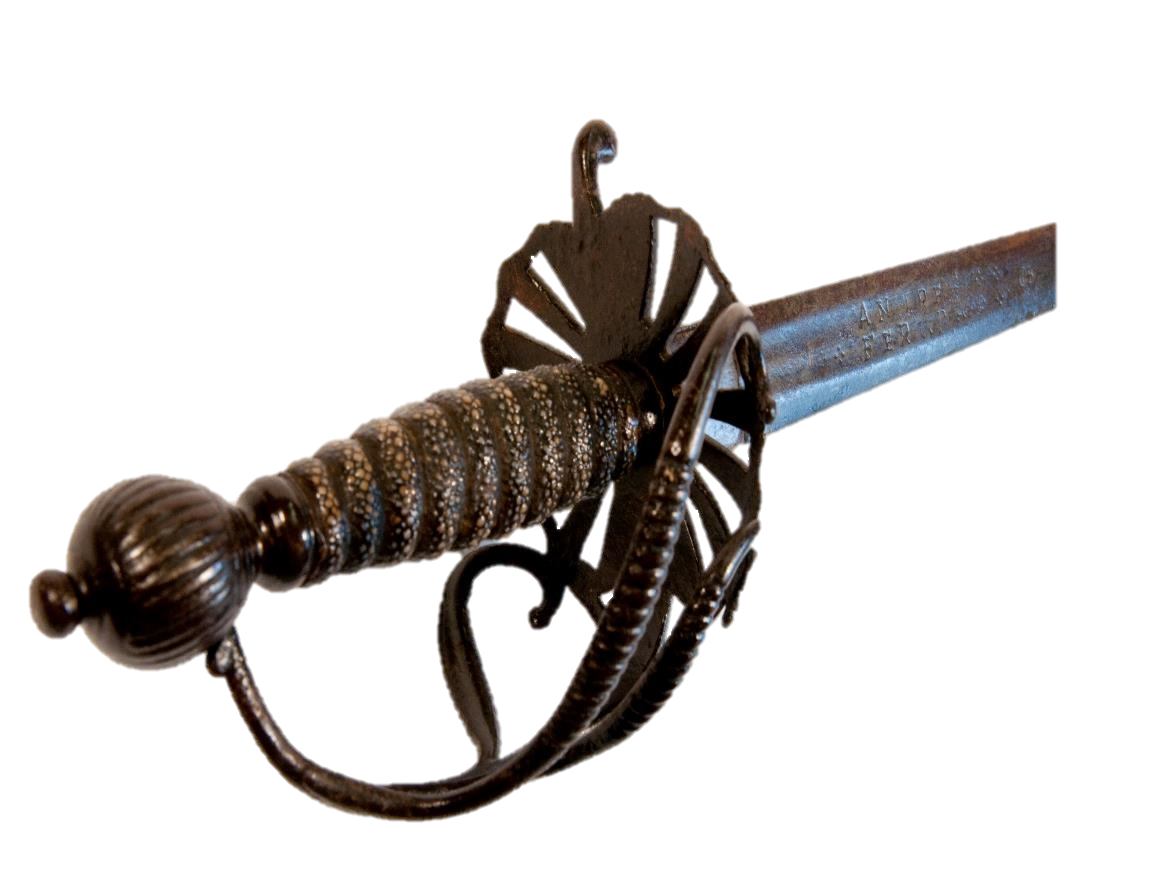 10  Ferrara Facts
Lots of the best Scottish swords had this name on them 

Andrea Ferrara may have trained in Italy and travelled to Scotland

Mr Ferrara had a sword blade wrapped inside his hat 

‘Andrea Ferrara’ may have been a label or brand instead of a real person.
The skin’s bumpy texture  stopped the sword from slipping out of the hand
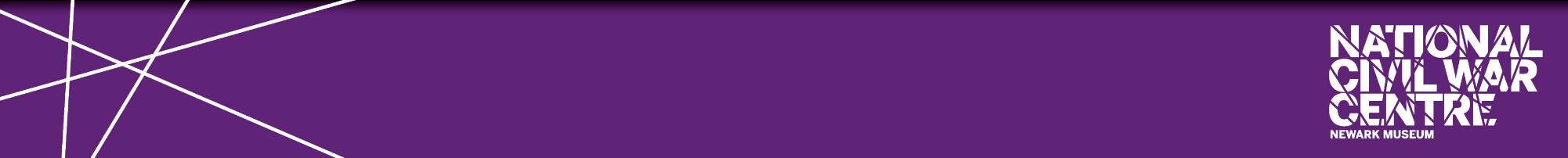 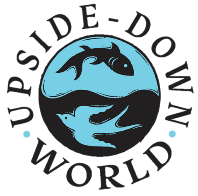 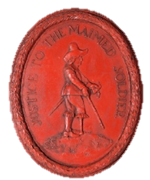 Object Stories
See these objects in use
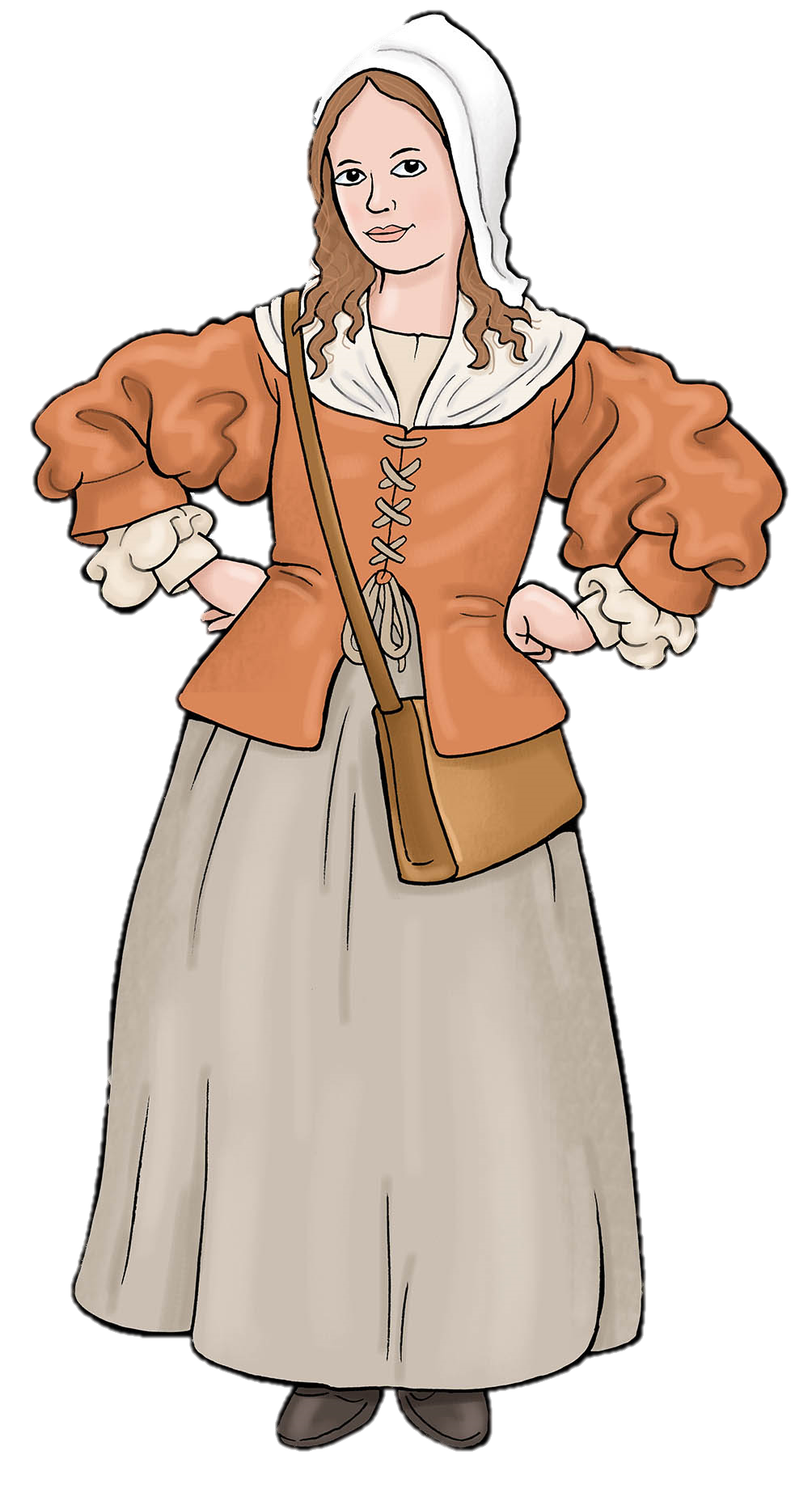 Watch the film.
Read Mary’s 
diary.
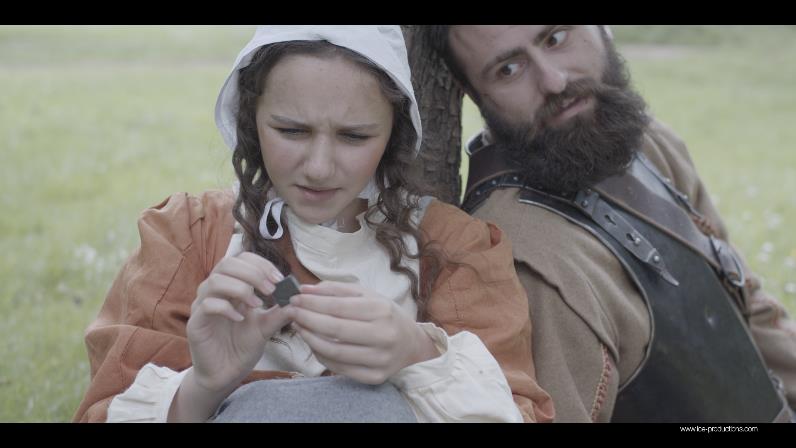 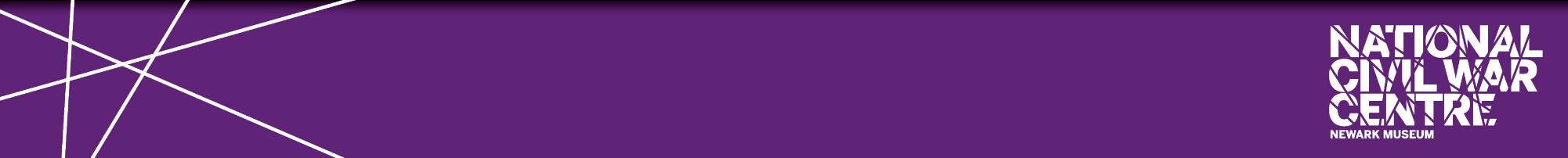 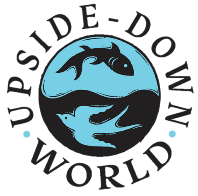 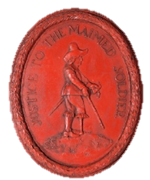